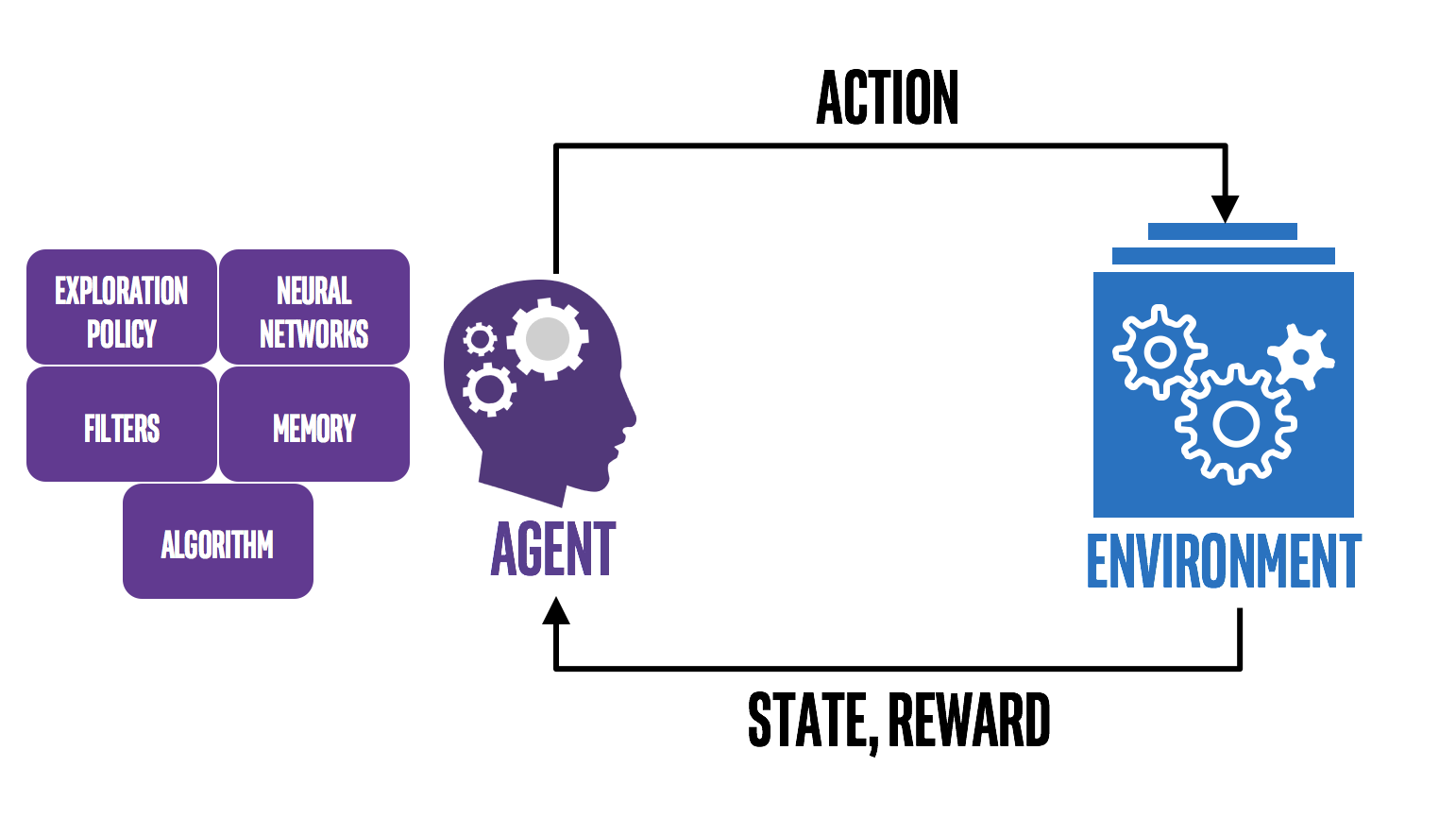 Elements of Reinforcement Learning
Hongning Wang
CS@UVA
Outline
Action vs. reward 
State vs. value
Policy
Model
CS@UVA
RL2022-Fall
2
Action taking in reinforcement learning
Making a choice out of presented options
Discrete actions
Move left or right in Atari Breakout game
Recommend an item to a target user
Continuous actions
Drone/robotics control
Model selection/optimization with a black box function
Out of agent’s control!
Reinforcement learning is learning what to do — how to map situations to actions — so as to maximize a numerical reward signal.
			- Sutton & Barto, 2018
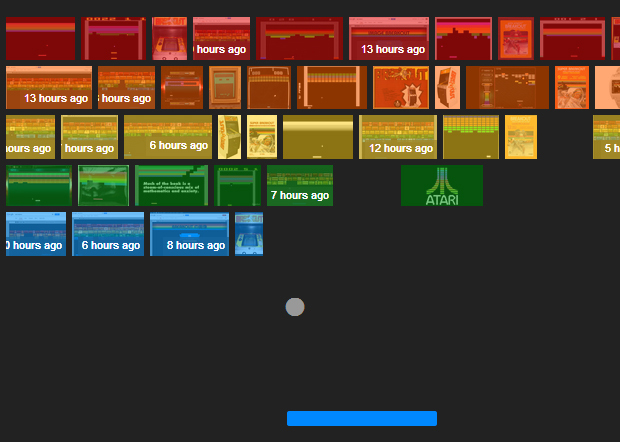 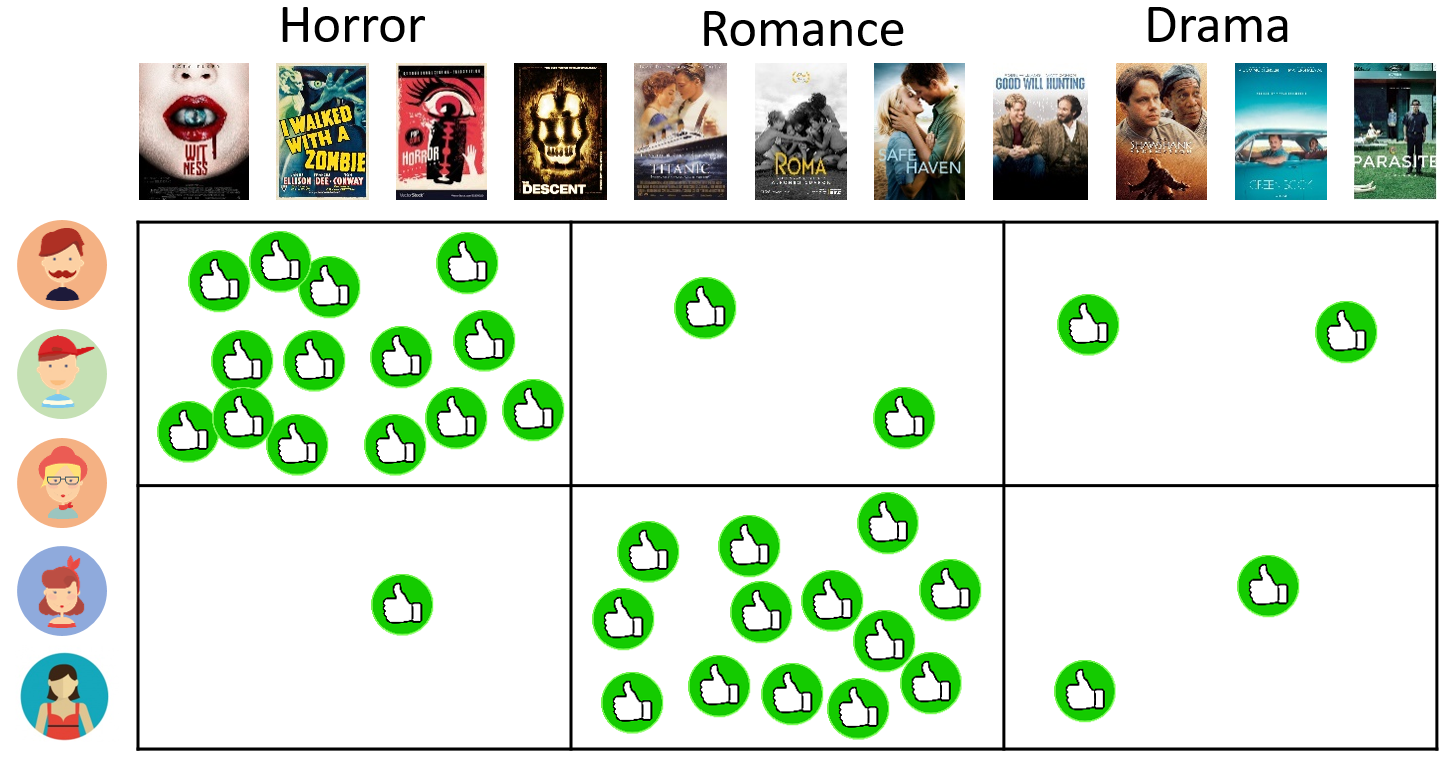 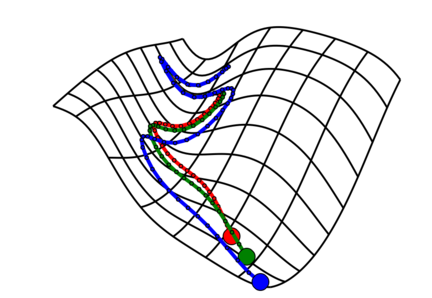 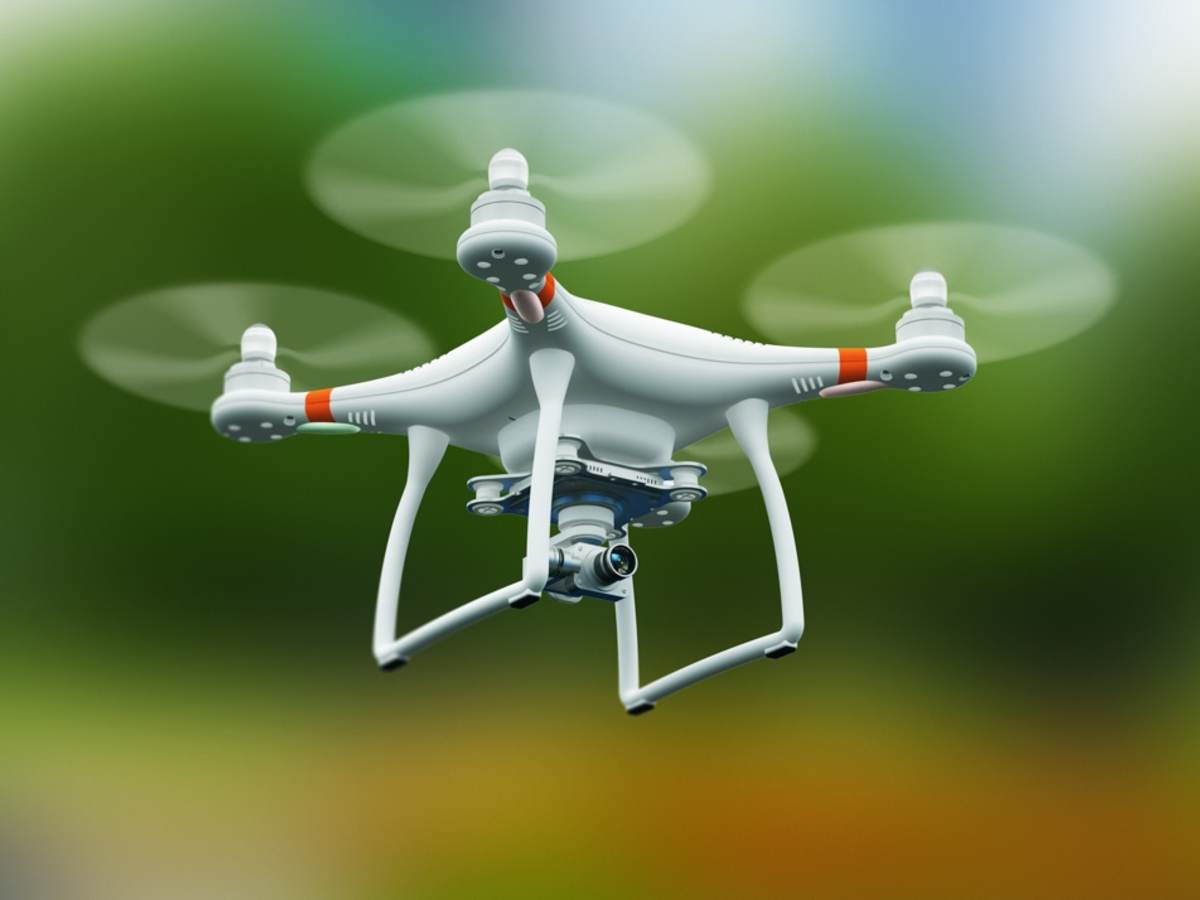 Zeroth order optimization
CS@UVA
RL2022-Fall
3
Reward in reinforcement learning
A scalar feedback signal about the taken action
Suggest good/bad immediate consequence of the action
Score in Atari game
User clicks/purchase in a recommender system
Change of black-box function value
Delayed feedback
GO game
Generate a sentence in chat-bot
Goal of learning – maximize cumulative rewards
Reward hypothesis: “All goals can be described by the maximization of expected cumulative reward.”
CS@UVA
RL2022-Fall
4
How to take an action
With respect to the current observation
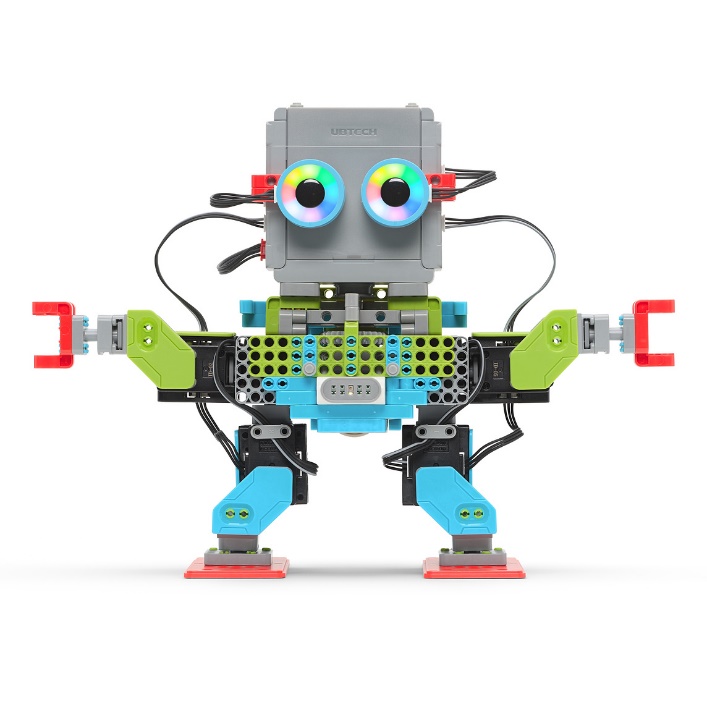 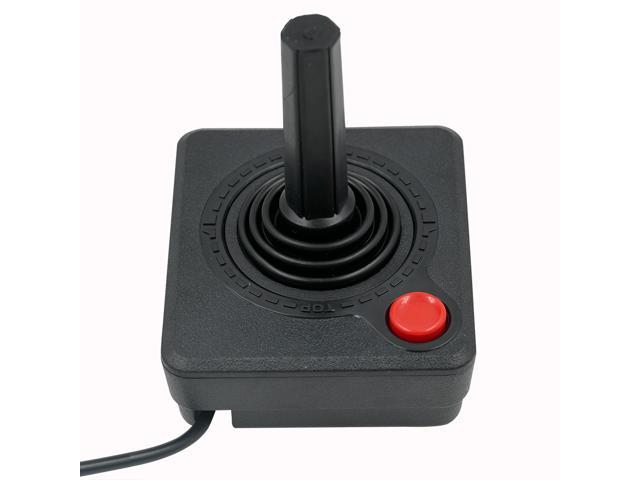 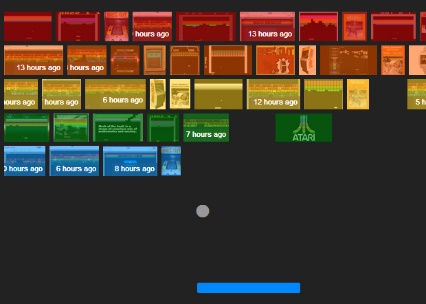 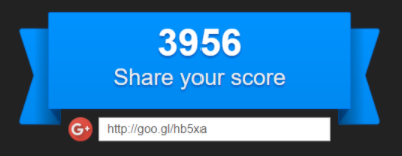 CS@UVA
RL2022-Fall
5
How to take an action
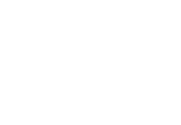 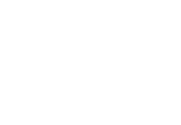 History
Current observation
How to construct states?
CS@UVA
RL2022-Fall
6
How to take an action
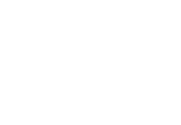 History
Future
Oftentimes approximation is needed
With respect to a particular policy!
Why do we need this?
CS@UVA
RL2022-Fall
7
Action taking by value function
Shortest path as an example
State: current node
Action: take an outgoing edge
Reward: (negative) edge weight
Value: shortest distance to the target node
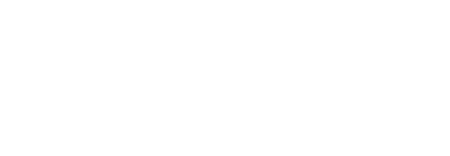 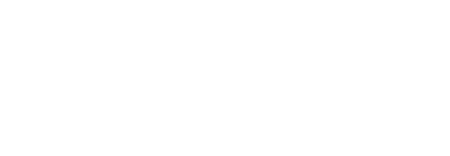 Now how should we act?
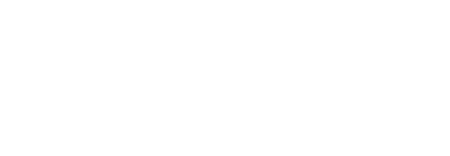 2
2
g
1
t
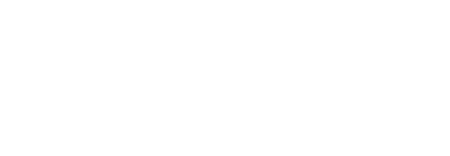 b
d
4
2
4
9
4
a
f
2
e
5
c
3
W.r.t. optimal policy
CS@UVA
RL2022-Fall
8
Action taking by value function
Shortest path as an example
State: current node
Action: take an outgoing edge
Reward: (negative) edge weight
Value: expected shortest distance to the target node
Now how should we act?
2
2
g
1
t
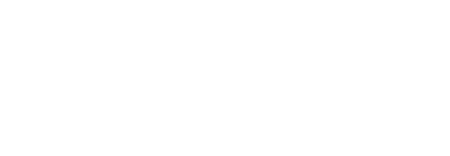 b
d
4
2
P=0.2
4
9
4
a
P=0.5
f
P=0.8
2
P=0.5
e
5
c
3
Example credit: Jiang, UIUC CS-498
W.r.t. optimal policy
CS@UVA
RL2022-Fall
9
Policy
2
2
g
1
t
b
d
4
2
4
9
4
a
f
2
e
5
c
3
CS@UVA
RL2022-Fall
10
Prediction vs. Control
Prediction
Evaluate value function given a policy
Control
Optimize policy
Sort of E-step vs., M-step?
2
2
g
1
t
b
d
4
Found a way to improve current policy
2
4
9
4
a
f
2
e
5
c
Recall genetic programming or simulated annealing, how would they optimize the current policy?
3
W.r.t. a random policy
CS@UVA
RL2022-Fall
11
Model
E
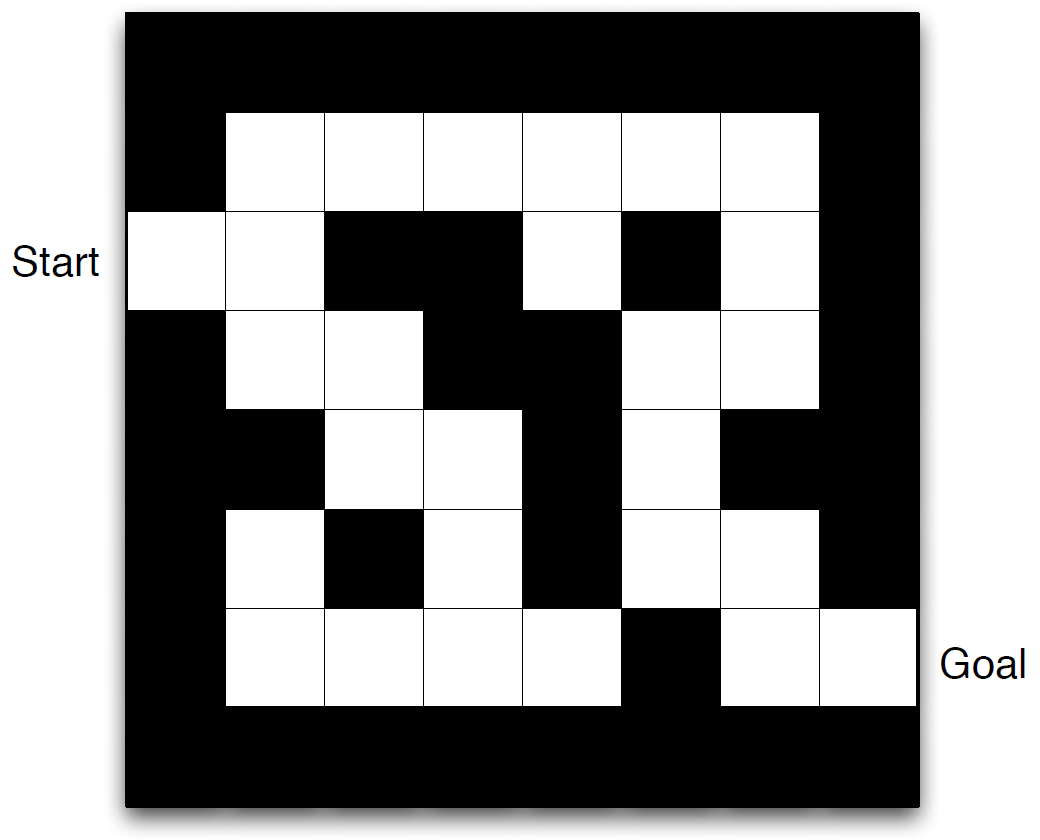 Action: N,S,E,W
Reward: -1 
State: current position
Model:  configuration of the maze
Example credit: David Silver, “Introduction to RL”
CS@UVA
RL2022-Fall
12
Model
Optimal policy
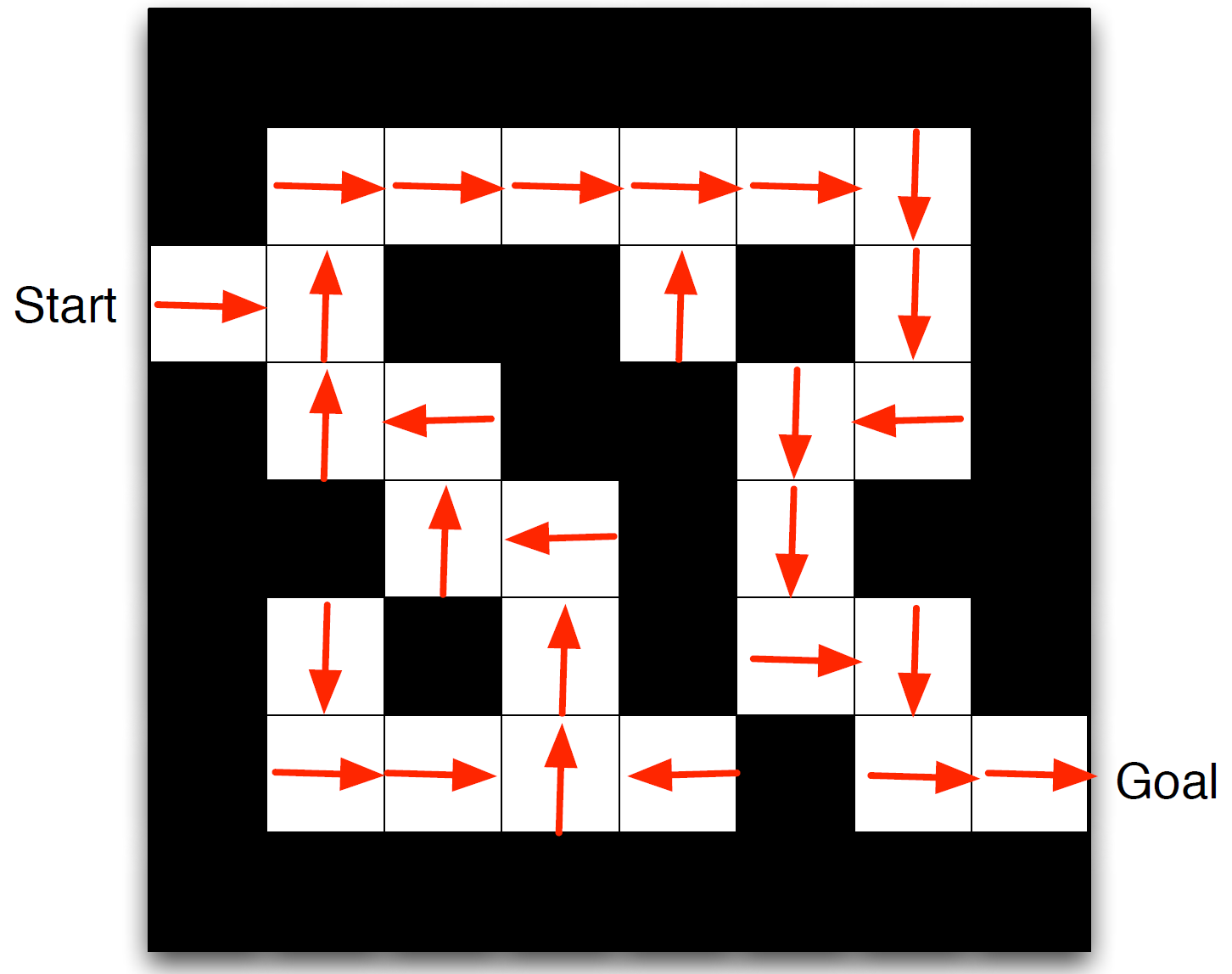 Action: N,S,E,W
Reward: -1 
State: current position
Model:  configuration of the maze
Should be defined for all states!
Example credit: David Silver, “Introduction to RL”
CS@UVA
RL2022-Fall
13
Model
Value under optimal policy
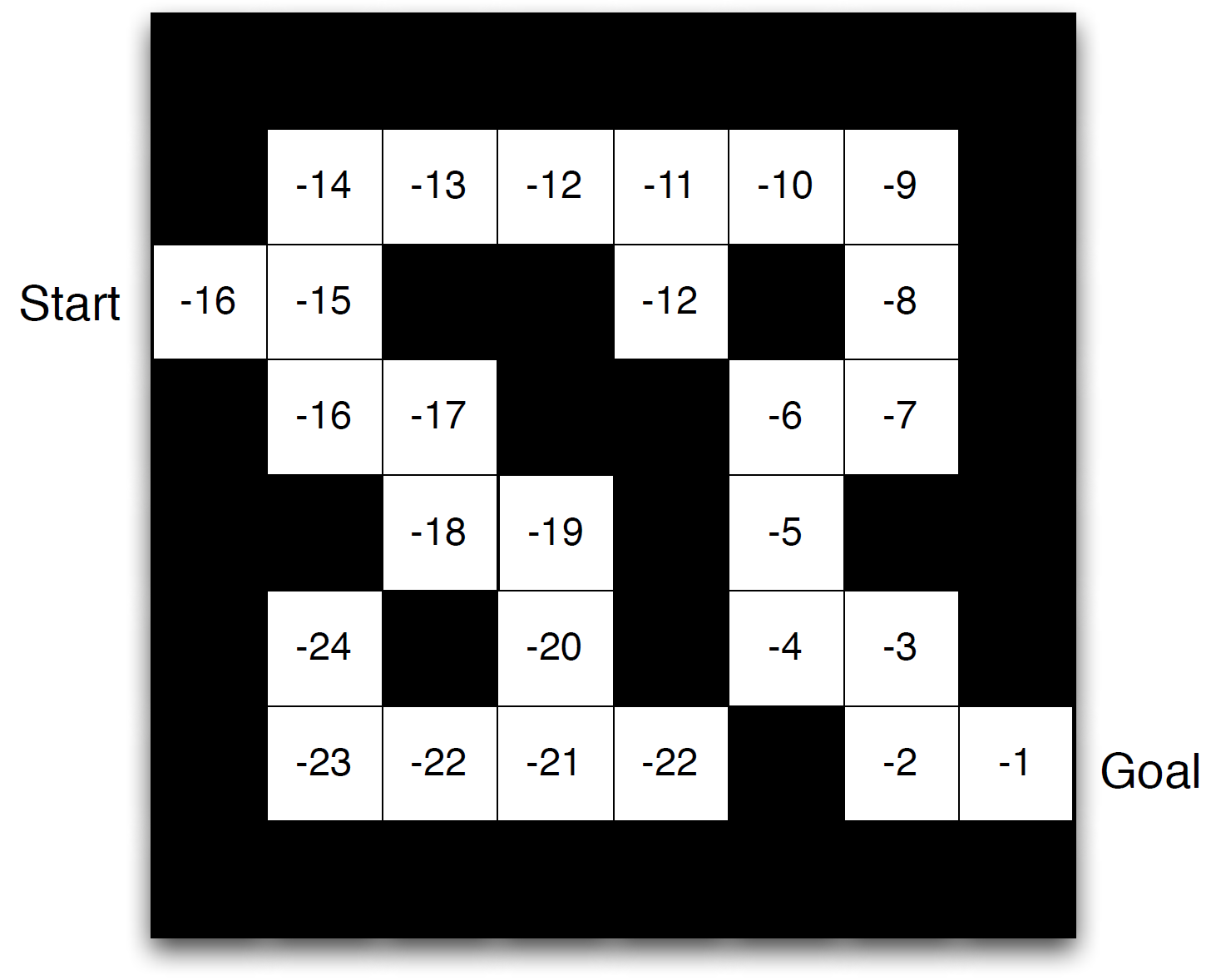 Action: N,S,E,W
Reward: -1 
State: current position
Model:  configuration of the maze
Example credit: David Silver, “Introduction to RL”
CS@UVA
RL2022-Fall
14
(Estimated) Model
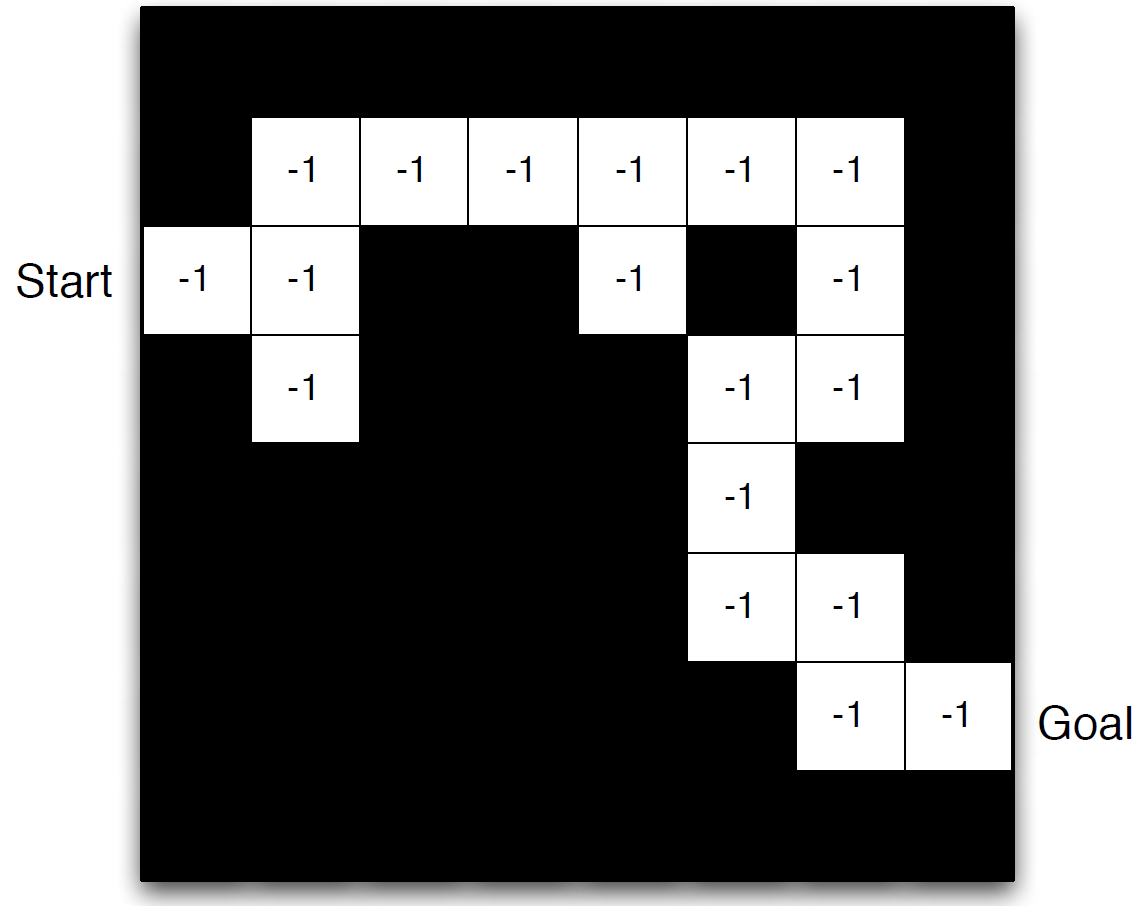 Action: N,S,E,W
Reward: -1 for visited states so far 
State: current position
Model:  estimated configuration of the maze
CS@UVA
RL2022-Fall
15
Models
Environment model
Ground-truth construction
Might be given sometimes
Estimated environment model
Agent’s belief 
Might not be truthful
Agent’s model
The mathematical/ statistical formulation used by the agent for estimation
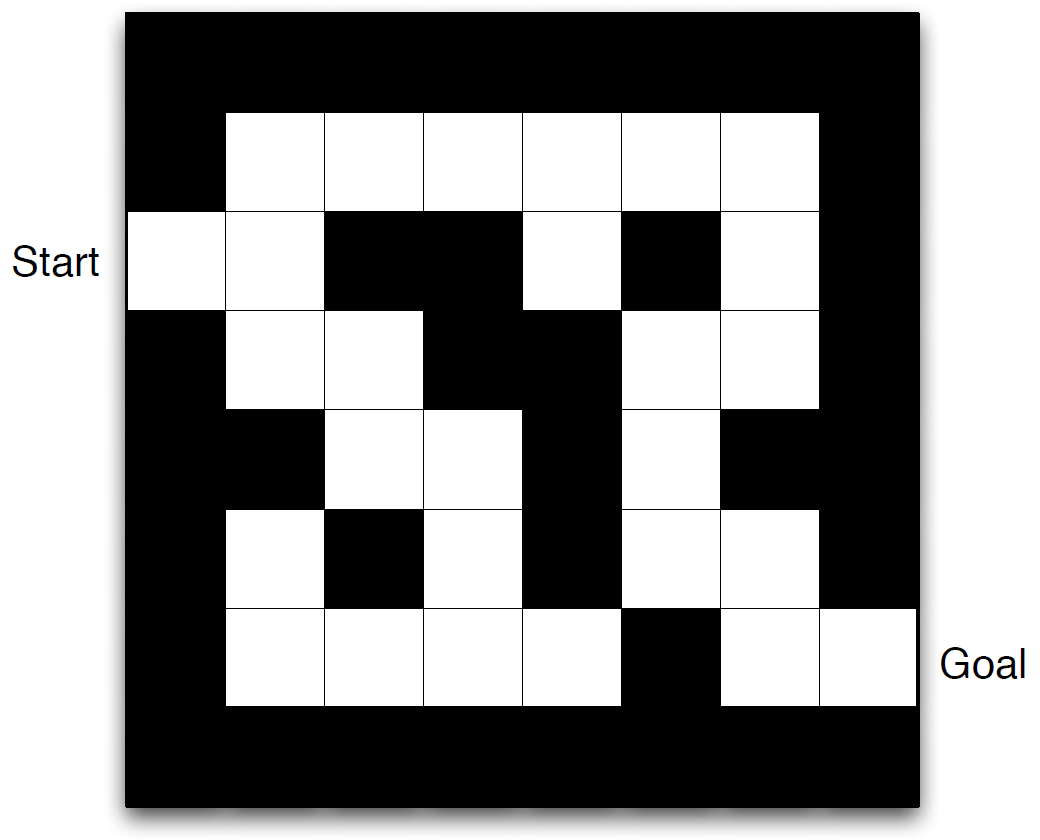 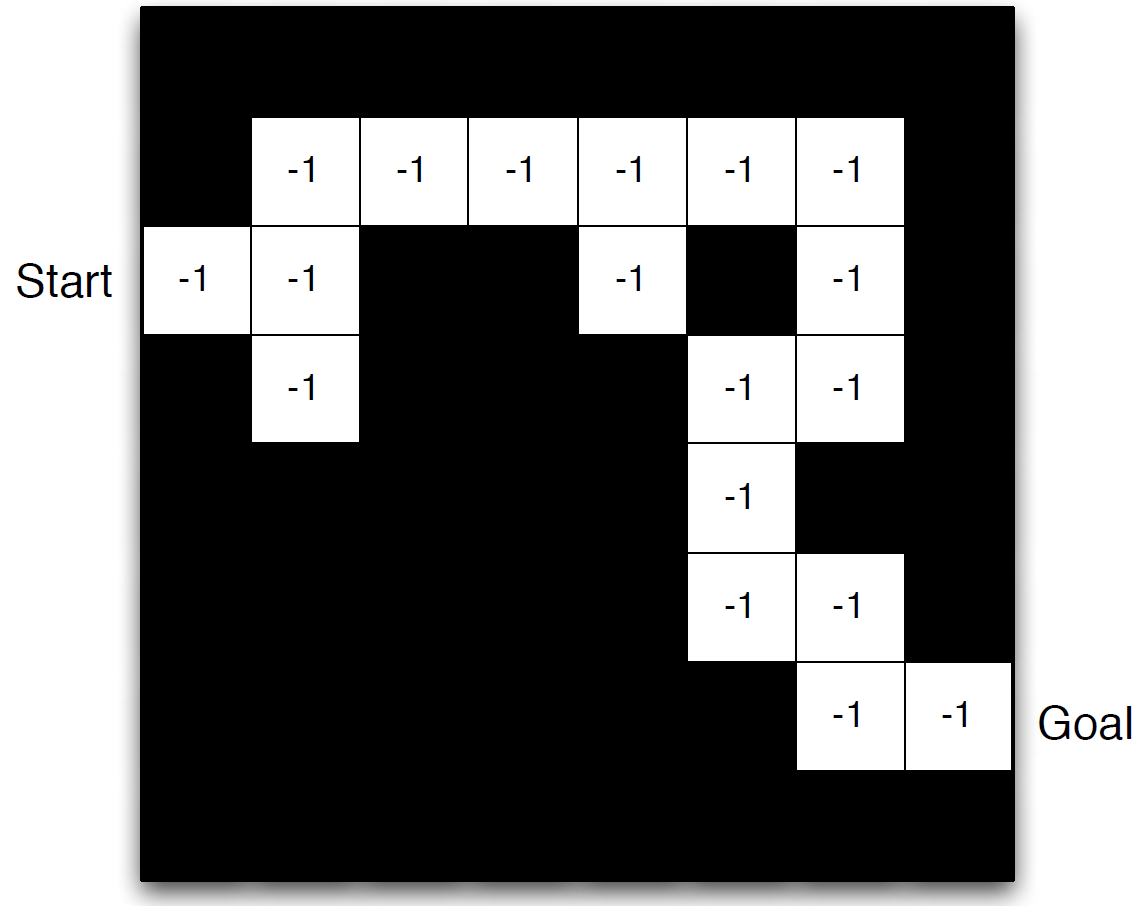 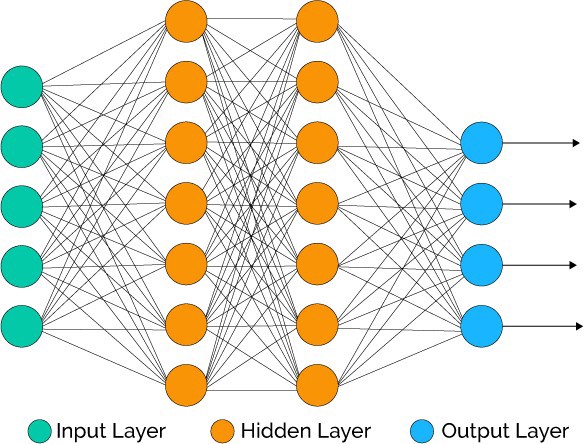 CS@UVA
RL2022-Fall
16
Takeaways
RL agents take actions with respect to history/state
Their goal is to find highest value states
Model is about the environment, and can be estimated by the agent
CS@UVA
RL2022-Fall
17